Lessons from Matthew: Praying like kingdom citizen
Lecciones de Mateo: Orando como ciudadanos del reino
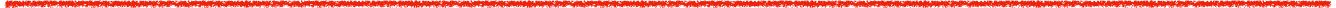 Praying like Gentiles
Orando como Gentiles
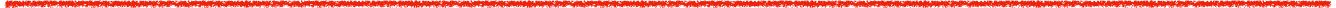 Matthew 6:7-8 “And when you are praying, do not use meaningless repetition as the Gentiles do, for they suppose that they will be heard for their many words. [8] So do not be like them; for your Father knows what you need before you ask Him.
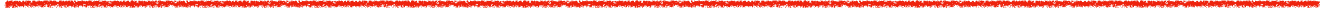 Mateo 6:7-8 Y al orar, no uséis repeticiones sin sentido, como los gentiles, porque ellos se imaginan que serán oídos por su palabrería. [8] Por tanto, no os hagáis semejantes a ellos; porque vuestro Padre sabe lo que necesitáis antes que vosotros le pidáis.
Matthew 6:31-33 Do not worry then, saying, ‘What will we eat?’ or ‘What will we drink?’ or ‘What will we wear for clothing?’ [32] For the Gentiles eagerly seek all these things; for your heavenly Father knows that you need all these things. [33] But seek first His kingdom and His righteousness, and all these things will be added to you.
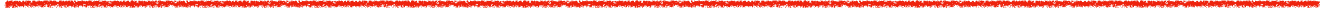 Mateo 6:31-33 Por tanto, no os preocupéis, diciendo: "¿Qué comeremos?" o "¿qué beberemos?" o "¿con qué nos vestiremos?" [32] Porque los gentiles buscan ansiosamente todas estas cosas; que vuestro Padre celestial sabe que necesitáis todas estas cosas. [33] Pero buscad primero su reino y su justicia, y todas estas cosas os serán añadidas.
Praying the Kingdom
Orando El 
Reino
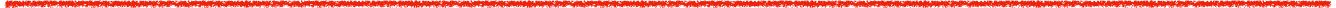 Matthew 6:9-11 “Pray, then, in this way: ‘Our Father who is in heaven, Hallowed be Your name. [10] ‘Your kingdom come. Your will be done, On earth as it is in heaven. [11] ‘Give us this day our daily bread.
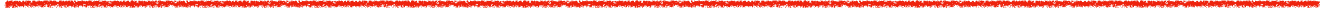 Mateo 6:9-11 Vosotros, pues, orad de esta manera: "Padre nuestro que estás en los cielos, santificado sea tu nombre. [10] "Venga tu reino. Hágase tu voluntad, así en la tierra como en el cielo. [11] "Danos hoy el pan nuestro de cada día.
Matthew 6:12-13 ‘And forgive us our debts, as we also have forgiven our debtors. [13] ‘And do not lead us into temptation, but deliver us from evil. [ For Yours is the kingdom and the power and the glory forever. Amen.’ ]
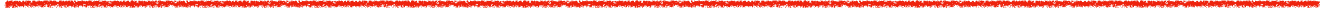 Mateo 6:12-13 "Y perdónanos nuestras deudas, como también nosotros hemos perdonado a nuestros deudores. [13] "Y no nos metas en tentación, mas líbranos del mal. Porque tuyo es el reino y el poder y la gloria para siempre jamás. Amén."
Matthew 6:9 “Pray, then, in this way: ‘Our Father who is in heaven, Hallowed be Your name.
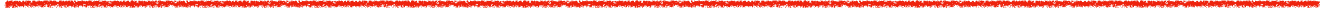 Mateo 6:9 Vosotros, pues, orad de esta manera: "Padre nuestro que estás en los cielos, santificado sea tu nombre.
James 4:2-3 You do not have because you do not ask. [3] You ask and do not receive, because you ask with wrong motives, so that you may spend it on your pleasures.
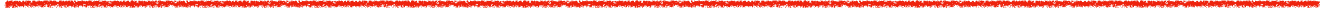 Santiago 4:2-3 No tenéis, porque no pedís. [3] Pedís y no recibís, porque pedís con malos propósitos, para gastarlo en vuestros placeres.
Matthew 6:10 ‘Your kingdom come. Your will be done, On earth as it is in heaven.
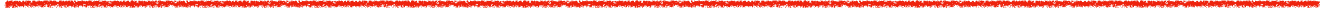 Mateo 6:10 "Venga tu reino. Hágase tu voluntad, así en la tierra como en el cielo.
1 Timothy 2:1-2,4 First of all, then, I urge that entreaties and prayers, petitions and thanksgivings, be made on behalf of all men, [2] for kings and all who are in authority, so that we may lead a tranquil and quiet life in all godliness and dignity. [4] who desires all men to be saved and to come to the knowledge of the truth.
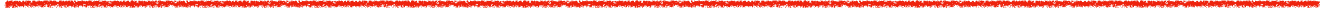 1 Timoteo 2:1-2,4 Exhorto, pues, ante todo que se hagan rogativas, oraciones, peticiones y acciones de gracias por todos los hombres; [2] por los reyes y por todos los que están en autoridad, para que podamos vivir una vida tranquila y sosegada con toda piedad y dignidad. [4] el cual quiere que todos los hombres sean salvos y vengan al pleno conocimiento de la verdad.
Matthew 6:11 ‘Give us this day our daily bread.
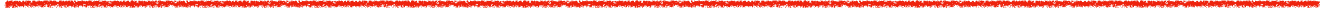 Mateo 6:11 "Danos hoy el pan nuestro de cada día.
Proverbs 30:7-9 Two things I asked of You, Do not refuse me before I die: [8] Keep deception and lies far from me, Give me neither poverty nor riches; Feed me with the food that is my portion, [9] That I not be full and deny You and say, “Who is the LORD?” Or that I not be in want and steal, And profane the name of my God.
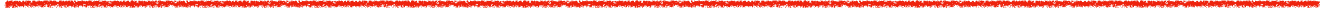 Proverbios 30:7-9 Dos cosas te he pedido, no me las niegues antes que muera: [8] Aleja de mí la mentira y las palabras engañosas, no me des pobreza ni riqueza; dame a comer mi porción de pan, [9] no sea que me sacie y te niegue, y diga: ¿Quién es el SEÑOR?, o que sea menesteroso y robe, y profane el nombre de mi Dios.
James 5:17-18 Elijah was a man with a nature like ours, and he prayed earnestly that it would not rain, and it did not rain on the earth for three years and six months. [18] Then he prayed again, and the sky poured rain and the earth produced its fruit.
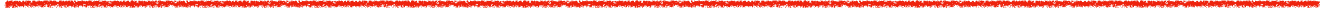 Santiago 5:17-18 Elías era un hombre de pasiones semejantes a las nuestras, y oró fervientemente para que no lloviera, y no llovió sobre la tierra por tres años y seis meses. [18] Y otra vez oró, y el cielo dio lluvia y la tierra produjo su fruto.
James 5:19-20 My brethren, if any among you strays from the truth and one turns him back, [20] let him know that he who turns a sinner from the error of his way will save his soul from death and will cover a multitude of sins.
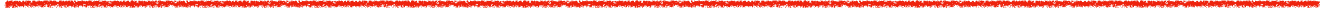 Santiago 5:19-20 Hermanos míos, si alguno de entre vosotros se extravía de la verdad y alguno le hace volver, [20] sepa que el que hace volver a un pecador del error de su camino salvará su alma de muerte, y cubrirá multitud de pecados.
Matthew 6:12 And forgive us our debts, as we also have forgiven our debtors.
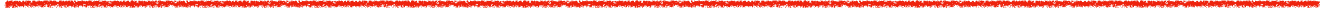 Mateo 6:12 Y perdónanos nuestras deudas, como también nosotros hemos perdonado a nuestros deudores.
Matthew 6:13 ‘And do not lead us into temptation, but deliver us from evil. [ For Yours is the kingdom and the power and the glory forever. Amen.’ ]
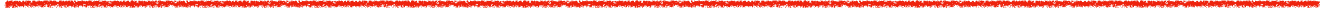 Mateo 6:13 "Y no nos metas en tentación, mas líbranos del mal. Porque tuyo es el reino y el poder y la gloria para siempre jamás. Amén."
James 1:14-15 But each one is tempted when he is carried away and enticed by his own lust. [15] Then when lust has conceived, it gives birth to sin; and when sin is accomplished, it brings forth death.
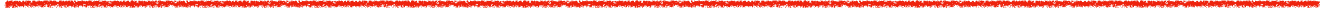 Santiago 1:14-15 Sino que cada uno es tentado cuando es llevado y seducido por su propia pasión. [15] Después, cuando la pasión ha concebido, da a luz el pecado; y cuando el pecado es consumado, engendra la muerte.